Идёт, идёт, бородой трясет,
Травки просит:
«Ме-ме-ме, дай-ка травки мне».
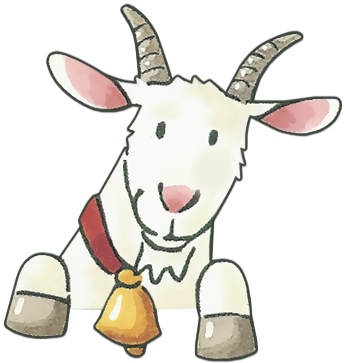 Стоит в лесу избушка,
Живёт в избе старушка.
Не входи в избушку:
Съест тебя старушка!
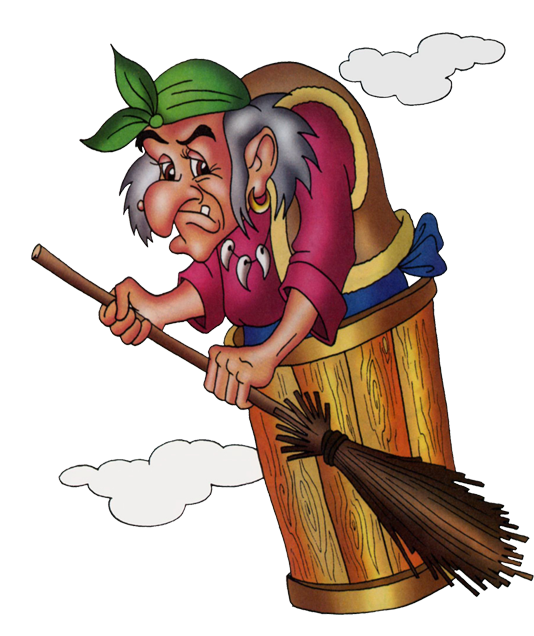 Я с бала королевского
Однажды убегала
И туфельку хрустальную
Случайно потеряла.
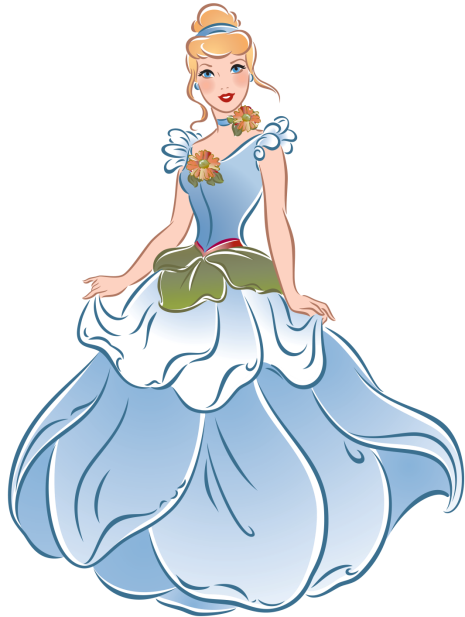 Взяв для подкрепления
Баночку варенья,
Отправляется в полёт
Человечек-вертолёт.
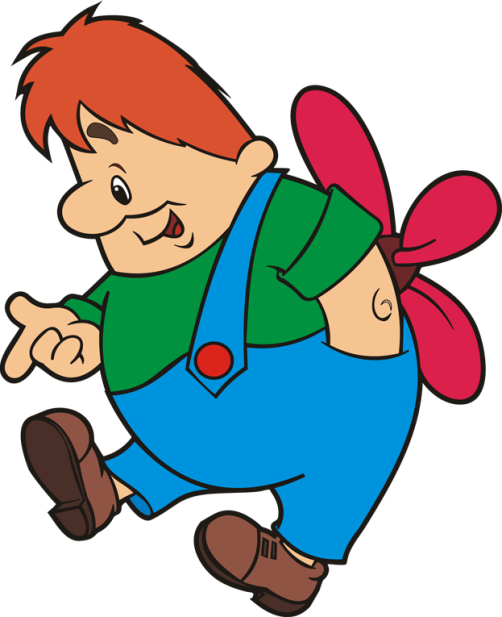 Кто в густом лесу мелькает,
Рыжей шубкой полыхает?
Знает он в цыплятах толк!
Этот зверь зовётся …
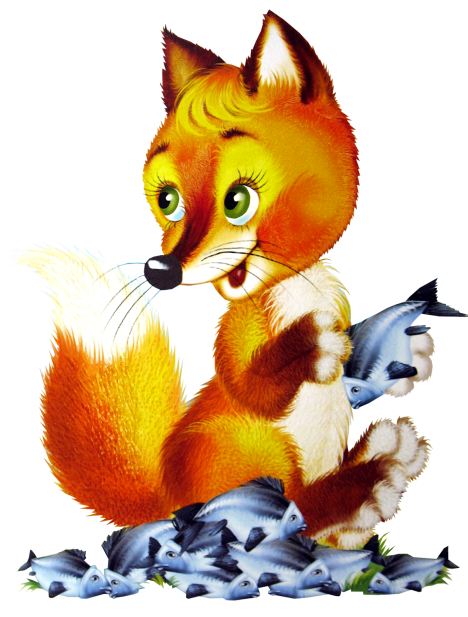 Этот зверь зимою спит,
Неуклюжий он на вид.
Любит ягоды и мед.
А зовется...
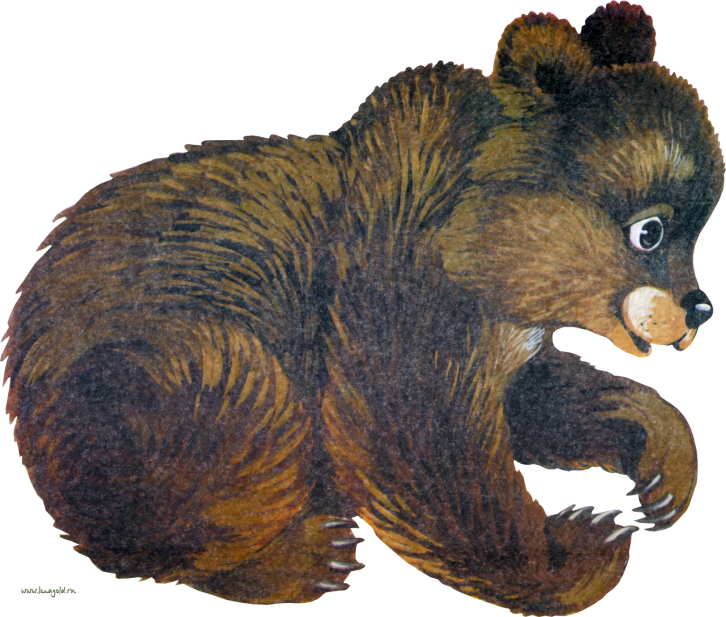 Мышь считает дырки в сыре:
Три плюс две — всего ...
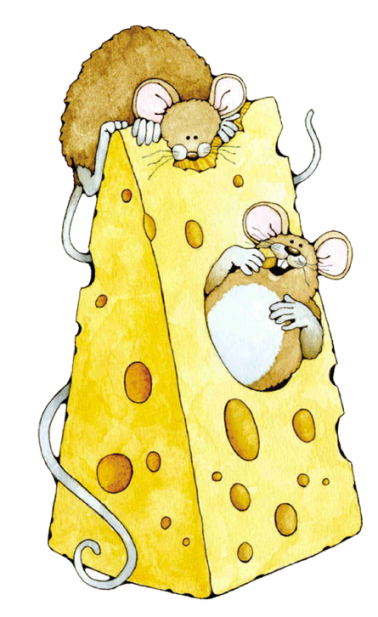